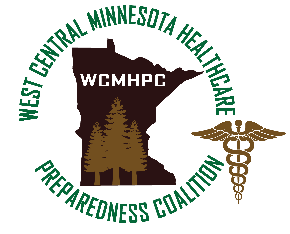 2020 Educational opportunities
Medical Countermeasures: Point of Dispensing (POD), Planning and Response MGT-319 – 16.00 Hours
March 3rd, 8:00 am to March 4th, 5:00 pm
•	Saint Cloud, MN
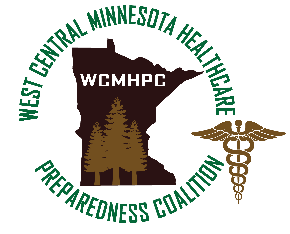 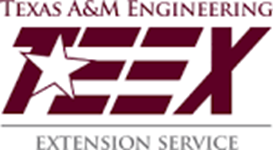 Senior Officials Workshop for All-Hazards Preparedness MGT-312 – 7 Hours
April 16th, 9:00 am to April 16th, 4:00 pm
•	LB Homes, Fergus Falls, MN
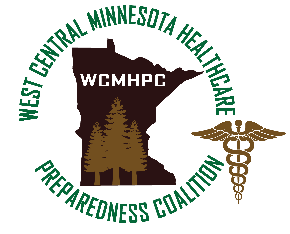 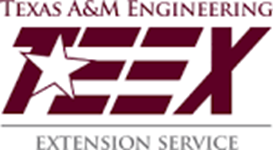 Healthcare Leadership Course (HCL), Anniston, Alabama 2020 MGT-901 – 40 Hours (7 days)
April 26th, 5:00 am to May 2nd, 11:00 pm
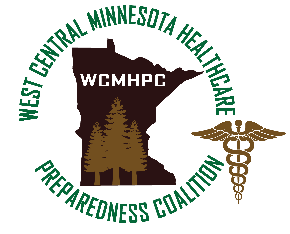 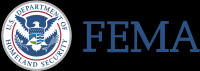 Hospital Emergency Response Team Train-the-Trainer (HERT T-t-T), Anniston, AL 2020 AWR-101-1 – 40 Hours (7 days)
April 26th, 5:00 am to May 2nd, 11:00 pm
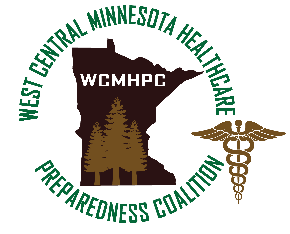 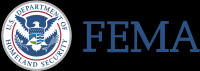 Barrier Precautions & Controls for Highly Infectious Disease (HID), Anniston, AL 2020 PER-321 – 32 Hours (6 days)
April 27th, 5:00 am to May 2nd, 11:00 pm
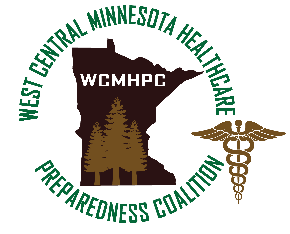 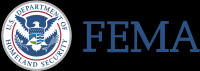 Public Information in an All Hazards Incident MGT-318 – 16.00 Hours
May 5th, 8:00 am to May 6th, 5:30 pm
•	LB Homes, Fergus Falls, MN
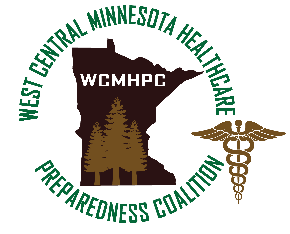 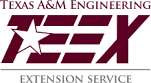 Camp Ripley 1-2 Day Exercise, September 2020 – Provided by C&WC MN HPC in cooperation with All Clear Emergency Management Group
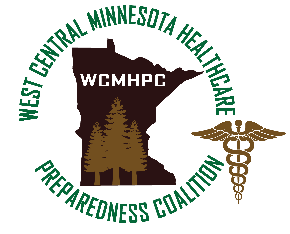 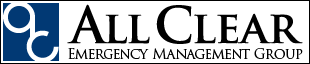